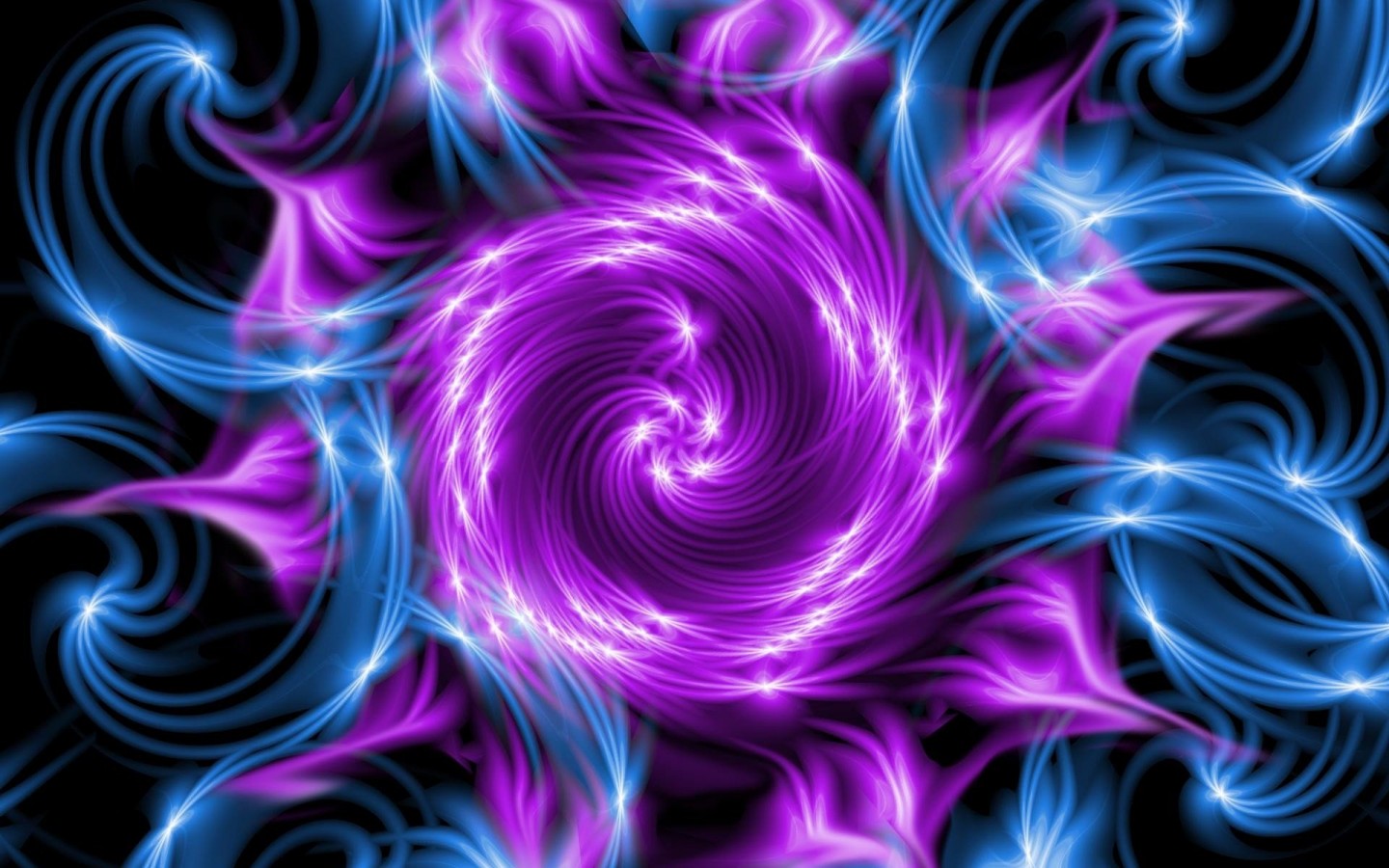 once upon a time…
Their was a girl named somebody and she was spying an a evil man his name was nothing  she worked for the spy thing she overheard nothing saying "I will kill everybody
 tell the queen and get an army of people and not nobody’s. 
Fight with the sword that she stole from her mom
Tell the queen
you told the queen and the queen did not care she just told her to go to her room and die
Fight with the sword she stole from queen her mom
She would beat him up very badly the at the end he would be all most dead then just when she was about to kill him then queen came in and killed them both.
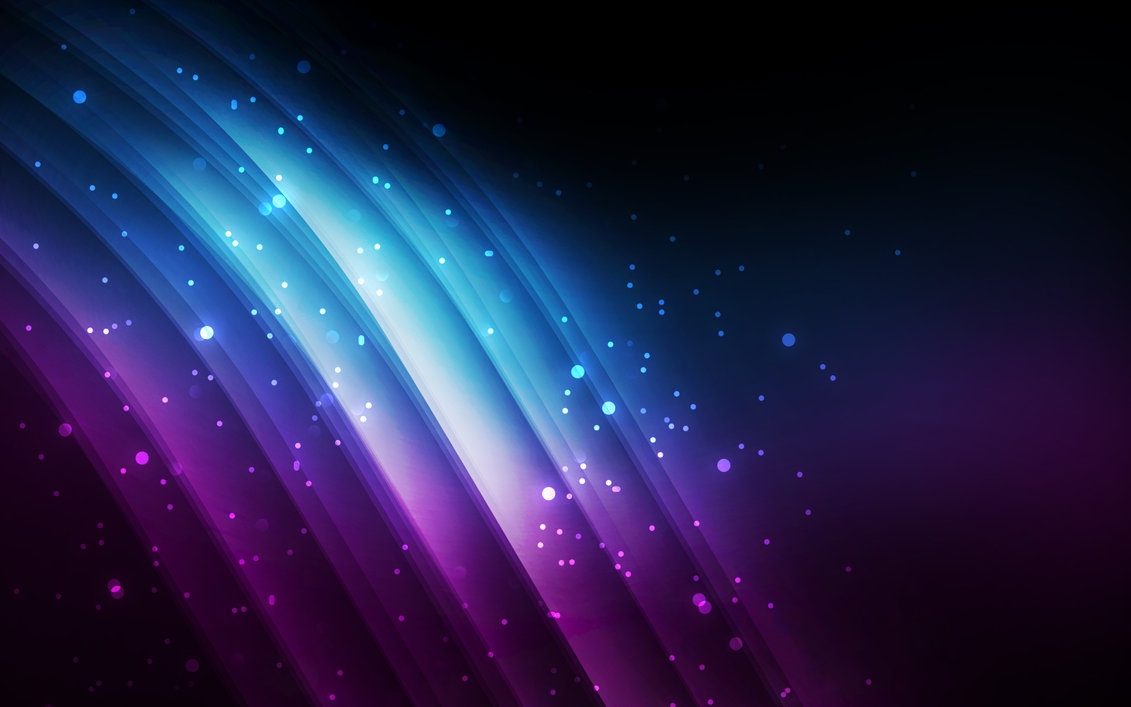 You got in trouble both ways to bad for you
You die
Or you die
You die
a


You die
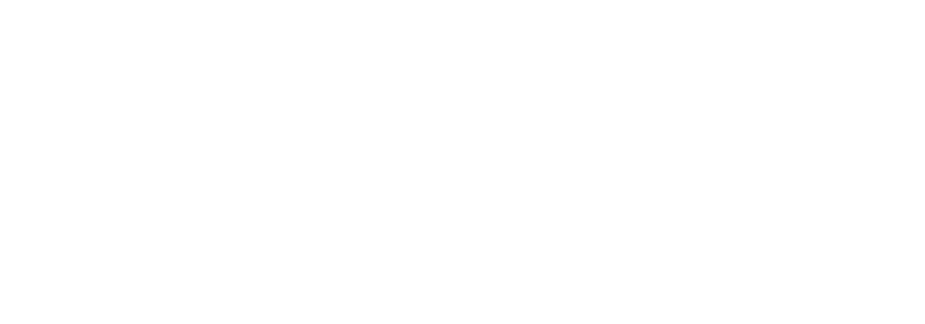